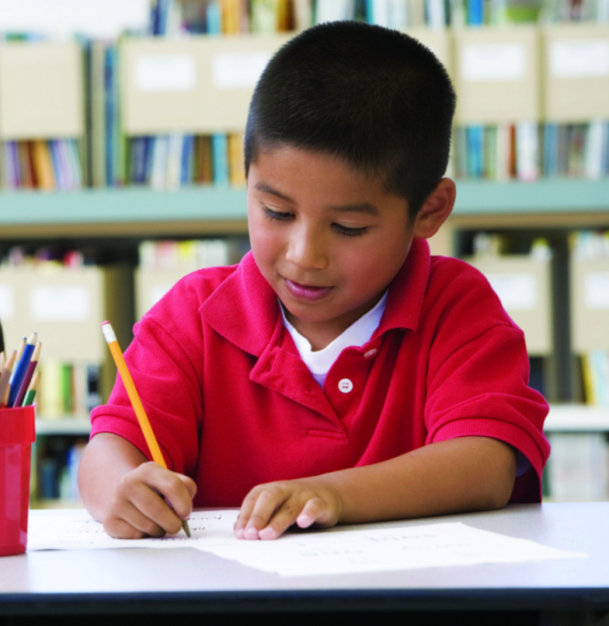 Chapter 11
Writing
Reflections on Writing
Do you like to write?  Do you enjoy journaling or blogging, or recording your thoughts in some other manner?
Do you find you need to revise, or do you usually feel that your first draft is close to perfect?
How will you share your feelings about the writing process with your students?
How will you encourage those who don’t like to write?
Similarities Between Reading and Writing
Use the same cognitive processes:
Gathering ideas
Questioning
Hypothesizing
Use the same cognitive systems:
Semantic
Syntactic
Graphophonic
Pragmatic
Similar Goals/Skills of Reading and Writing(Pinnell, 1999)
To read/write words without conscious awareness
To read/write words without focusing on every letter
To connect unknown words to known words
To focus on chunks of words
To use root words for determining meaning
To connect spelling with meaning
To focus on communicating meaning
Differences Between Readers and Writers
Readers: 
Receive messages
Need to be able to understand what others have written
Decode words
Writers:
Create and send messages
Know their audience, choose the best genre, choose words carefully, and choose the best way to share their writing
Encode words automatically so they can concentrate more on expressing themselves
Stages of Emergent Writing(Zecker, 1999)
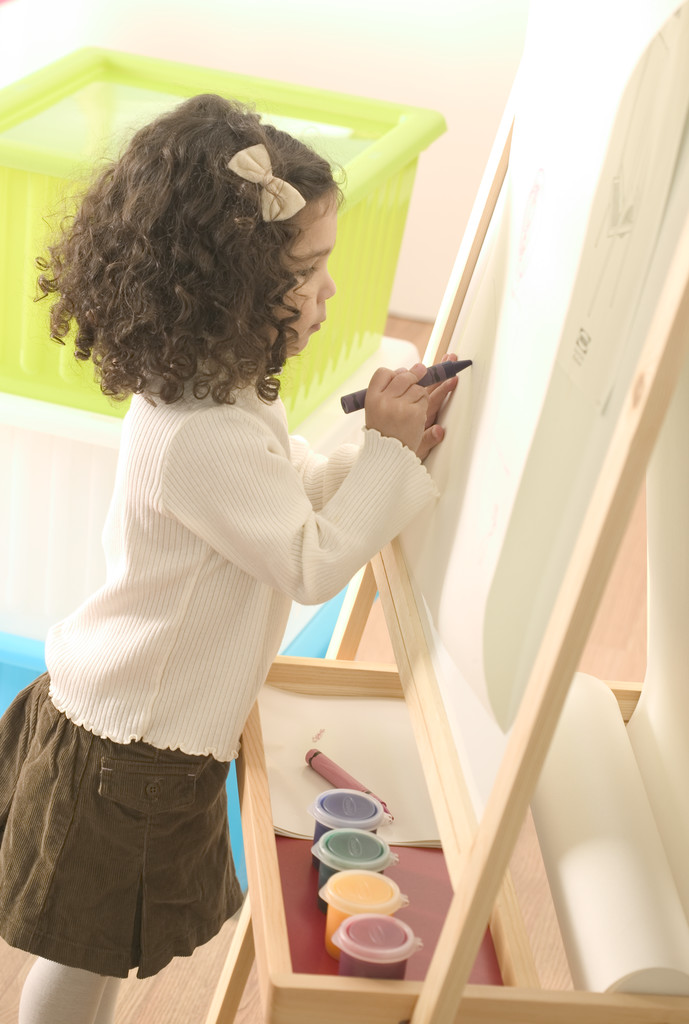 Drawing
Scribbling
Letter-like forms
Copying
Invented spelling
Conventional spelling
Examples of Writing Stages(Stages 1 through 4)
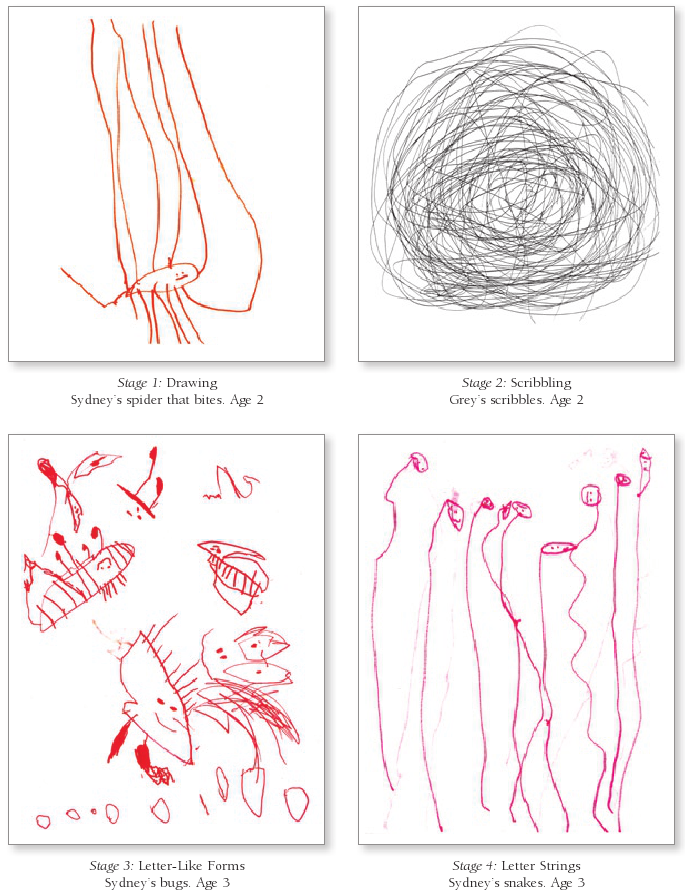 Examples of Writing Stages(Stages 5 through 7)
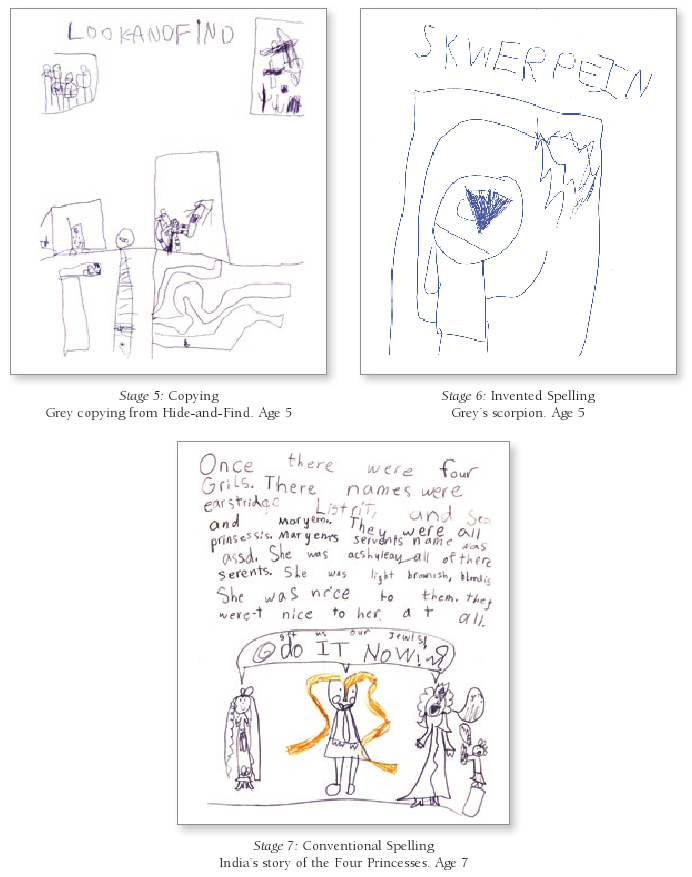 Instructional Practices for Bilingual Students
Provide extended periods of time for students to write, and allow personal choice of topic and genre.
Encourage students to use their two languages.
Emphasize that students should write original thoughts; tell them not to worry about spelling.
Have students read what they’ve written to you, so you can help with vocabulary.
Value what students write, even if it isn’t long.
(continued)
More Instructional Practices for Bilingual Students
Have students explain how they write, so you can understand their thinking.
Encourage students to use their background knowledge when writing.
Show students where and how they can find correct spellings.
Assess growth by looking at all student writing samples and praise them for their progress.
Characteristics of Skilled/Unskilled Writers
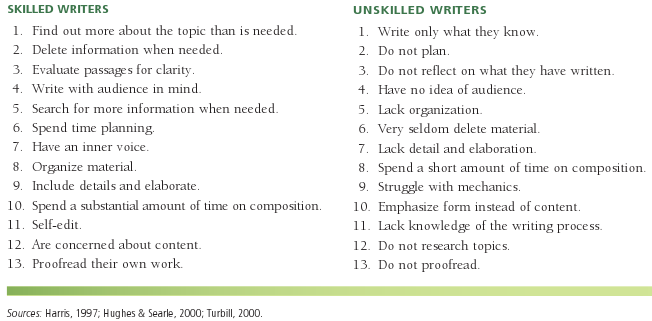 Elements of a Writing Workshop
Regular, sustained writing sessions
Choices for students
Teacher and peer feedback
Structure
Cooperative learning community
Mini-lessons for direct, explicit instruction
Steps in the Writing Process
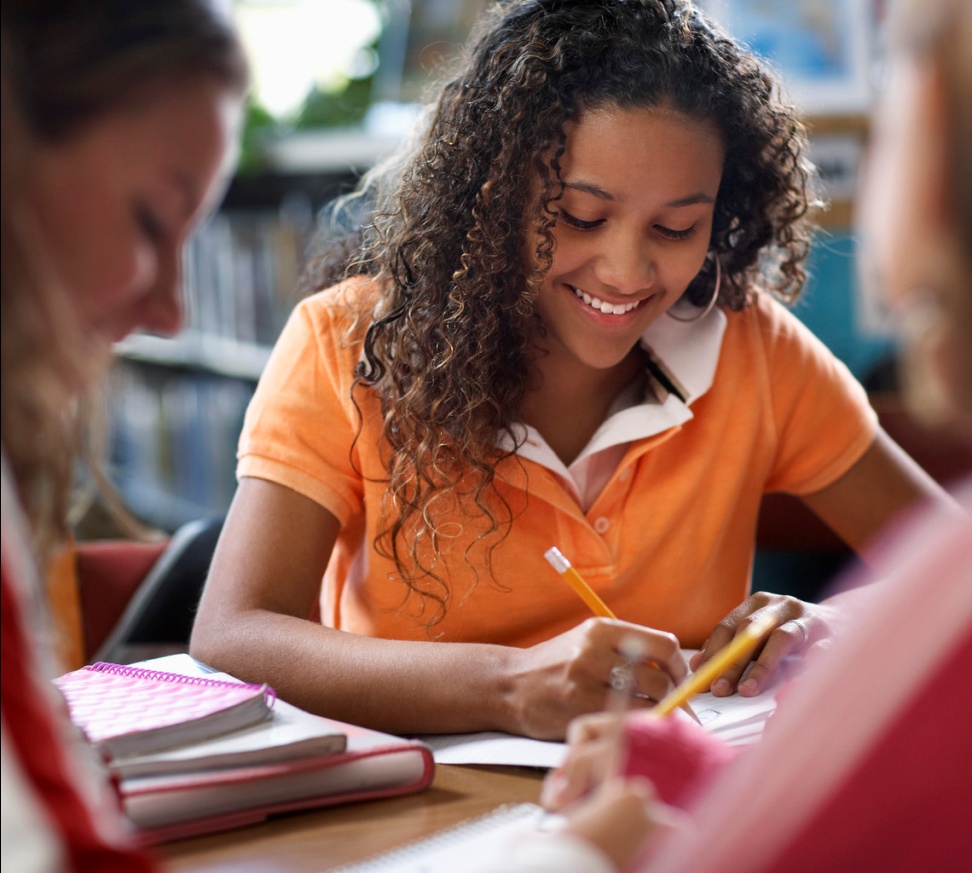 Prewriting
Drafting
Revising
Editing
Publishing
Checklist for Proofreading (second grade)
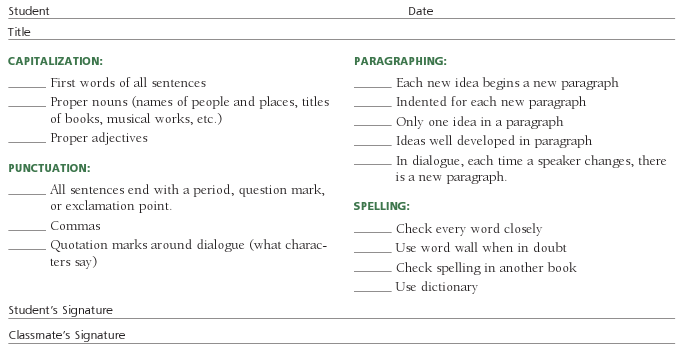 Evaluating Your Writing Instruction
Evaluate your performance in these areas:
Classroom environment
Instruction
Class schedule
Professional role model
Professional growth
How would you evaluate your own writing skills and abilities?  Can you act as a good role model for your students?
6 + 1 Traits
1  Idea / content
2  Organization
3  Voice
4  Word choice
5  Sentence fluency
6  Convention
+1  Presentation
More on the 6 + 1 Traits
Teaching the traits:
Work with each trait during mini-lessons or guided writing, so students are aware of their importance.
Use examples from all types of passages (narrative, expository, poetry, etc.).
Assessing the traits:
Assessment that reflects the traits will encourage students to focus on them.
See www.mshogue.com/ce9/rubrics/rubrics.htm for a sample.
Assessment of Writing:Informal
Portfolios
Rubrics:
Writing process
Writing products
Multi-media projects
Attitude surveys
Self-assessment instruments
Assessment of Writing:Formal
Some standardized tests have language/ grammar subtests.
These test editing ability, not writing.
Many state departments of education have created standardized rubrics to assess writing.
These may cause teachers to show their students how to write so they’ll do well on the test, rather than help them to write creatively.
Intervention StrategiesFocusing on Writing
Interactive writing (“Sharing the pen”)
Quick writes (writing on demand)
POW
TREE
(continued)
Some Activities for 6 + 1 Traits of Writing
Trait 1 (Ideas and presentation):
Story about a pet, sport hero, rock star, or friend
Trait 2 (Organization):
How-to procedures
Trait 3 (Voice):
Letter to a fairy tale character
Trait 4 (Word choice):
Poems such as diamante and cinquain
Trait 5 (Sentence fluency):
Combining sentences
Trait 6 (Conventions):
Checklists, word walls, personalized dictionaries
+1 (Presentation):
Computer editing/ illustrating, PowerPoint presentations
More Intervention Strategies
Using concrete examples of authors’ writing
Guided writing
Mt. Plot
Expository frames
Parodies
Sequels
Poetry
Cinquain
Diamante
Biopoems
(continued)
More Intervention Strategies
Response journals
Friendly letters
Wordless books
Noun stories
Classroom alphabet books
Creating brochures
Sentence combining
Concepts to Teach in Guided Writing
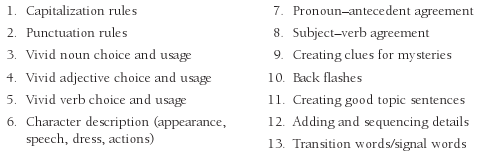 Sample Poems
Diamante:

Pizza
Delicious, spicy
Bubbling, steaming, tantalizing
Cheese, mushrooms—scraps, litter
Molding, rotting, decaying
Smelly, yucky
Garbage
Fibbin poem:

Pete
Sprete
Athlete
Plays baseball.
Best pitcher in town!
Easily strikes out ten batters!
Twas only in his dreams that he was such a great star!
Using Computers for Authentic Writing Tasks
Blogs
Wikis
International pen pals
Connecting with authors
Digital storytelling
Publishing on the web
Webquests
Technology and Writing:Word Processing
Helps with drafting/writing/revising (outlining, revising, checking spelling and grammar, etc.)
Gives encouragement to students with messy handwriting
However:
Students still need to decide on a topic, articulate ideas, have a good understanding of grammar, and be able to recognize correct spelling
Related Video Presentation
You can see a video in which a student shares his expository writing (which is related to the discussion on page 294 of the chapter).